PHY 711 Classical Mechanics and Mathematical Methods
10-10:50 AM  MWF  Olin 103

Plan for Lecture 3:

Chapter 1 – scattering theory continued; center of mass versus laboratory reference frame.
9/3/2012
PHY 711  Fall 2012 -- Lecture 3
1
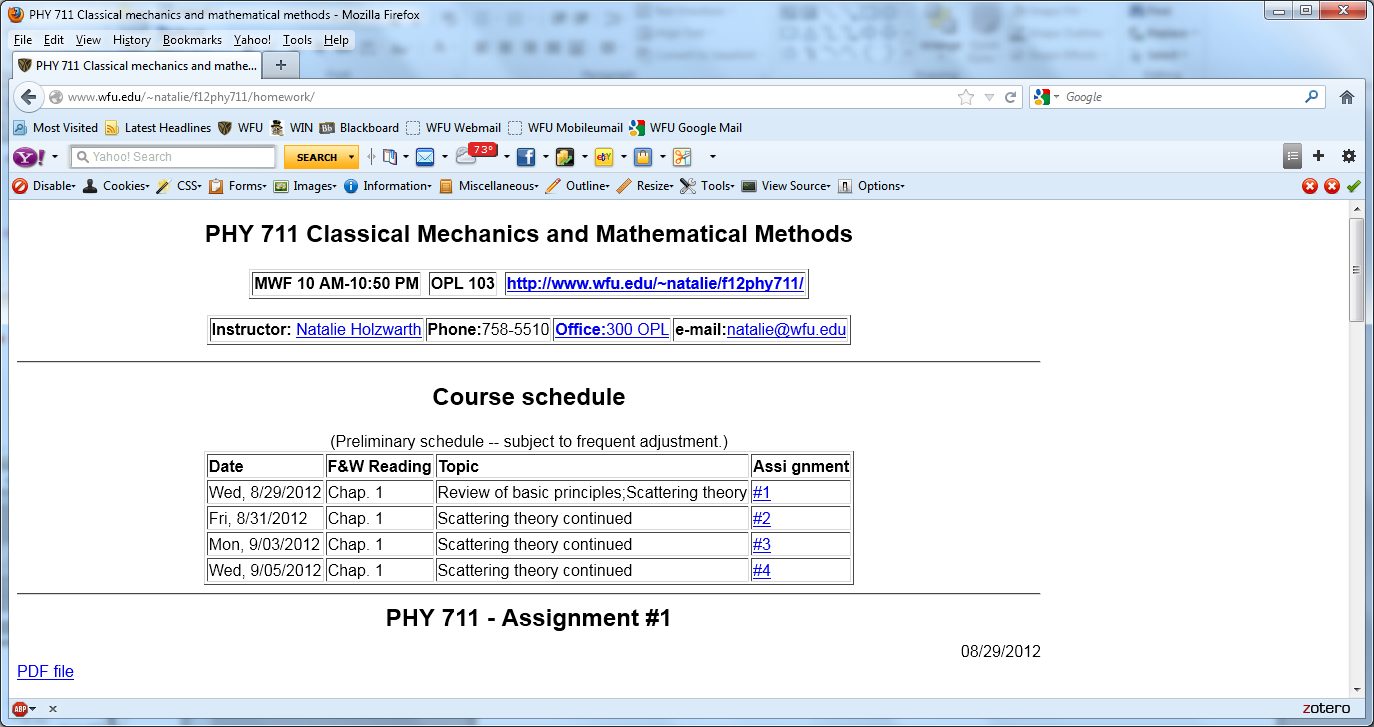 9/3/2012
PHY 711  Fall 2012 -- Lecture 3
2
Scattering geometry:
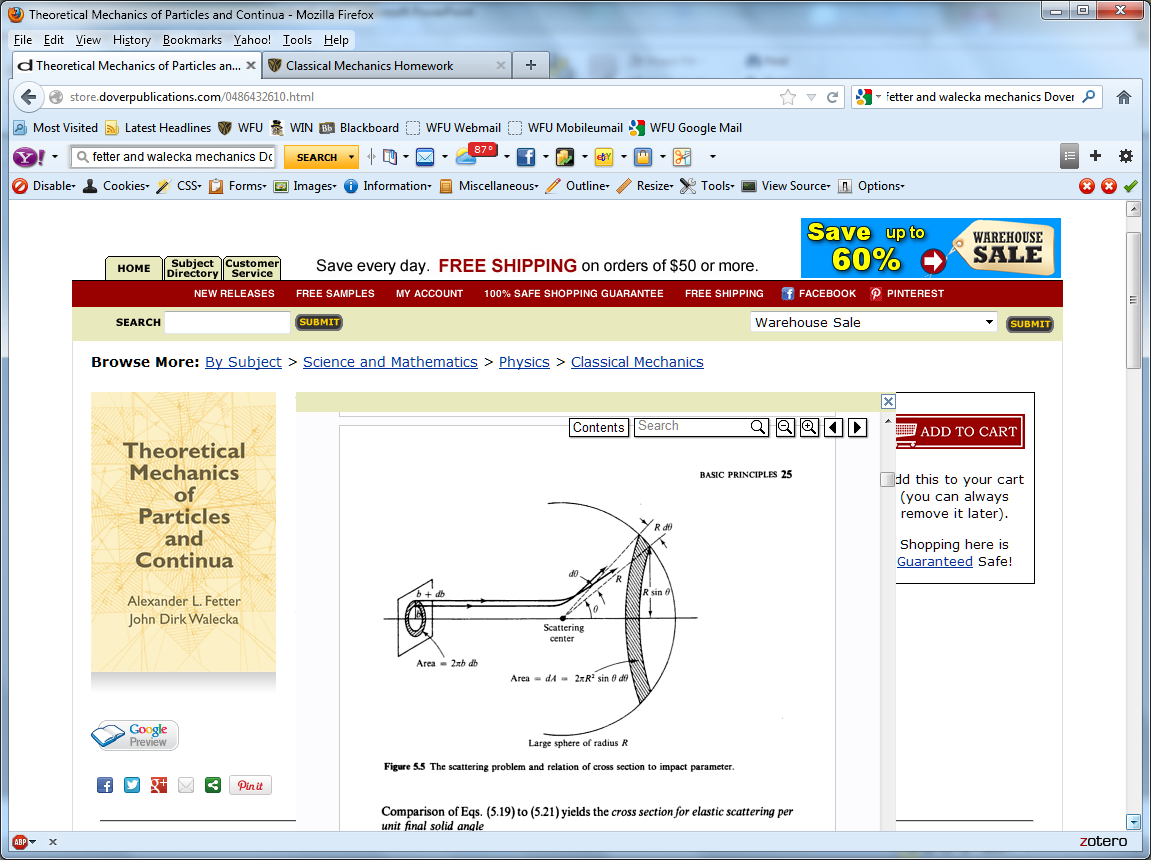 9/3/2012
PHY 711  Fall 2012 -- Lecture 3
3
Relationship between scattering angle q  and  impact parameter b for interaction potential V(r):
9/3/2012
PHY 711  Fall 2012 -- Lecture 3
4
Example of cross section analysis
9/3/2012
PHY 711  Fall 2012 -- Lecture 3
5
Example of cross section analysis
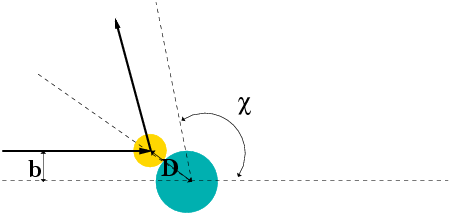 Hard sphere scattering:
9/3/2012
PHY 711  Fall 2012 -- Lecture 3
6
The results above were derived in the center of mass reference frame; relationship between normal laboratory reference and center of mass:
Laboratory reference frame:
         Before                                          After
m1
m2
v1
u1
y
u2=0
z
v2
Center of mass reference frame:
         Before                                          After
m1
m2
V1
U1
U2=0
q
q
V2
9/3/2012
PHY 711  Fall 2012 -- Lecture 3
7
Relationship between center of mass and laboratory frames of reference
VCM
V1
v1
q
y
9/3/2012
PHY 711  Fall 2012 -- Lecture 3
8
Relationship between center of mass and laboratory frames of reference
VCM
V1
v1
q
y
9/3/2012
PHY 711  Fall 2012 -- Lecture 3
9
Differential cross sections in different reference frames
9/3/2012
PHY 711  Fall 2012 -- Lecture 3
10
Differential cross sections in different reference frames – continued:
9/3/2012
PHY 711  Fall 2012 -- Lecture 3
11
Example:    suppose  m1 = m2
9/3/2012
PHY 711  Fall 2012 -- Lecture 3
12